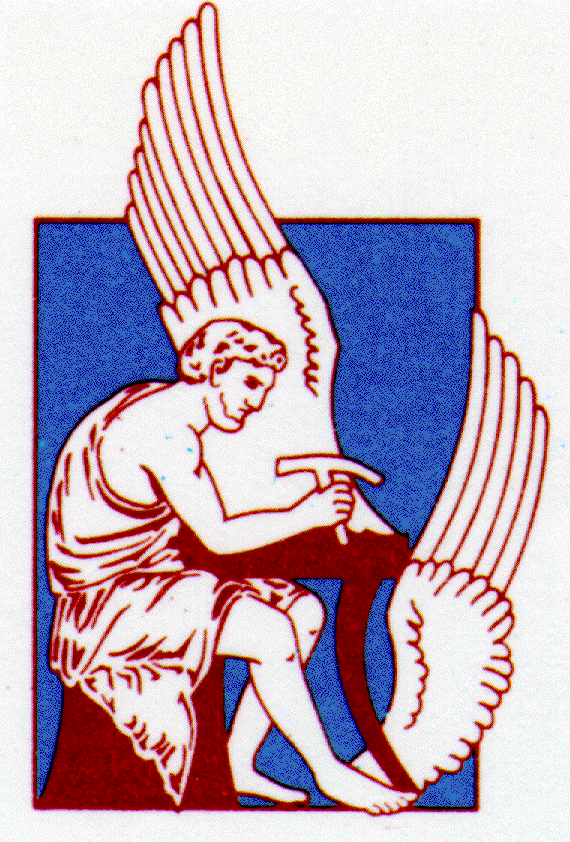 ΠΟΛΥΤΕΧΝΕΙΟ ΚΡΗΤΗΣ

ΕΡΓΑΣΤΗΡΙΟ: 
ΑΝΑΛΥΣΗΣ ΔΕΔΟΜΕΝΩΝ & ΠΡΟΒΛΕΨΗΣ
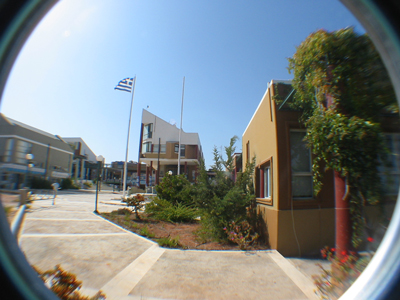 ΠΑΓΚΡΗΤΙΑ ΔΗΜΟΣΚΟΠΗΣΗ
 ΓΙΑ ΤΗΝ ΕΠΙΧΕΙΡΗΜΑΤΙΚΟΤΗΤΑ
Γεώργιος Ματαλλιωτάκης, Κων/νος Ζοπουνίδης
ΠΑΓΚΡΗΤΙΑ ΔΗΜΟΣΚΟΠΗΣΗ
 ΓΙΑ ΤΗΝ ΕΠΙΧΕΙΡΗΜΑΤΙΚΟΤΗΤΑ
Μεθοδολογία

Δείγμα 
Τυχαίο
Στρωματοποιημένο 
Αντιπροσωπευτικό του σχετικού πληθυσμού
Περιελάμβανε 905 νοικοκυριά της Κρήτης 
Επιλέχθηκε βάσει των σχετικών αναλογιών του  πραγματικού πληθυσμού της απογραφής του 2011
Βασίσθηκε σε δομημένο ερωτηματολόγιο 
Πραγματοποιήθηκαν προσωπικές τηλεφωνικές συνεντεύξεις
Ηλικίες: από 18 ετών έως 60 +
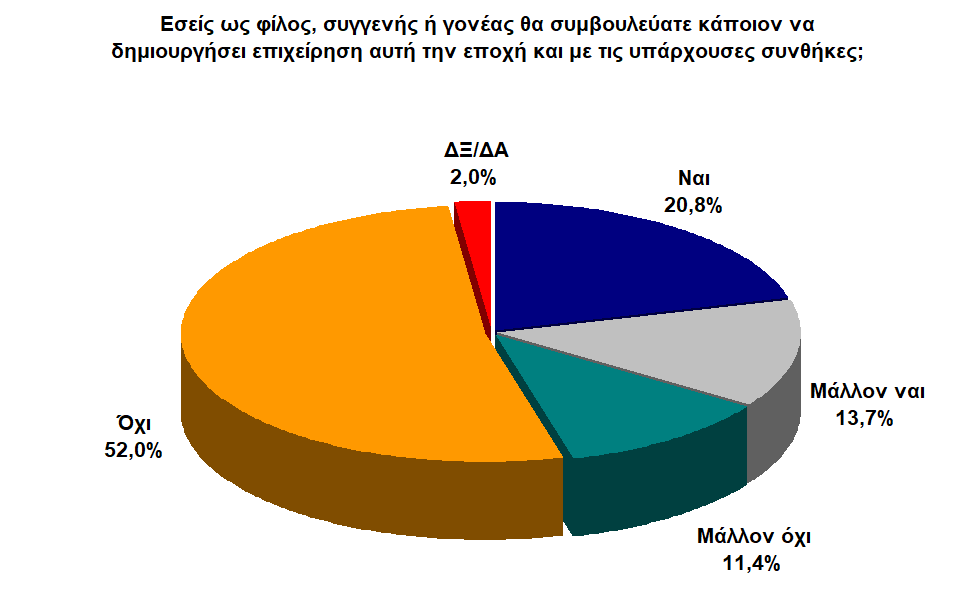 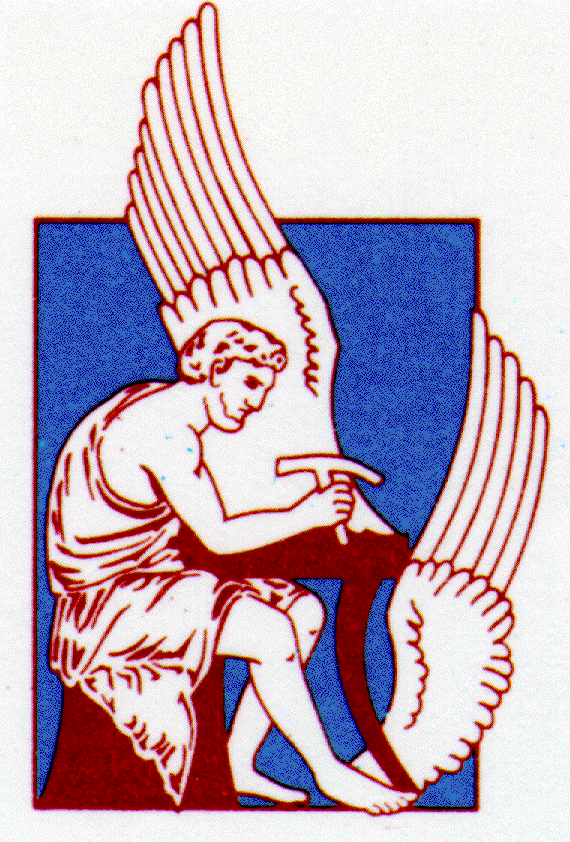 Εργαστήριο: Ανάλυσης Δεδομένων & Πρόβλεψης
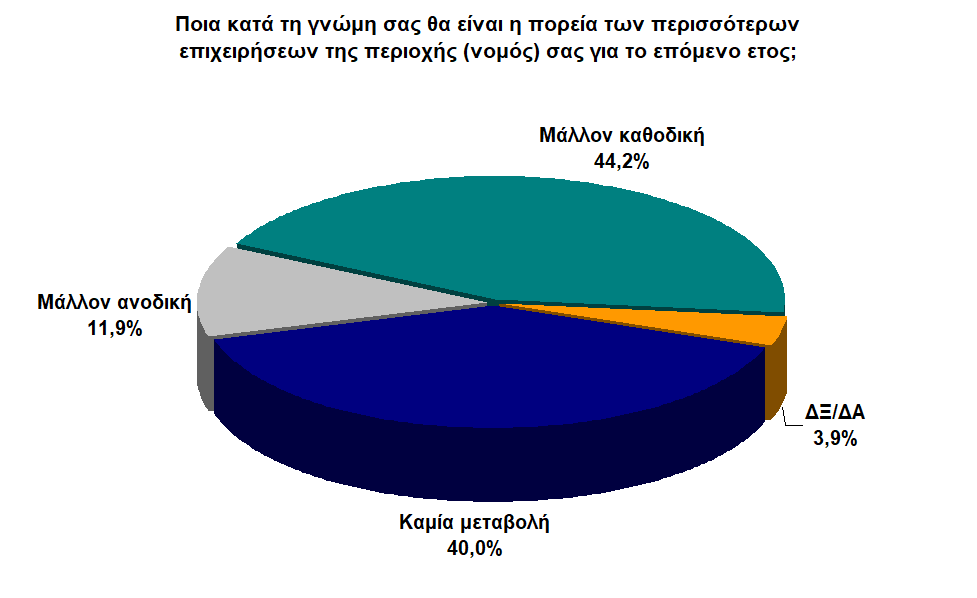 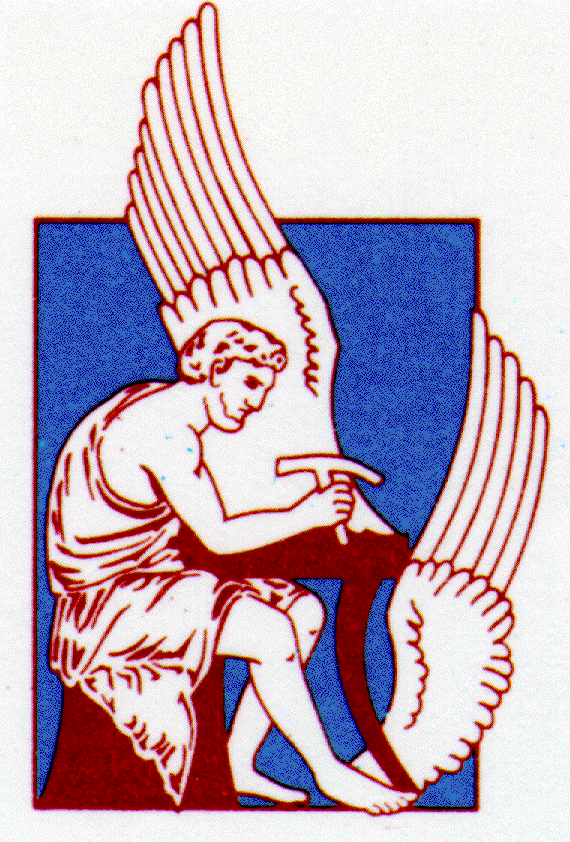 Εργαστήριο: Ανάλυσης Δεδομένων & Πρόβλεψης
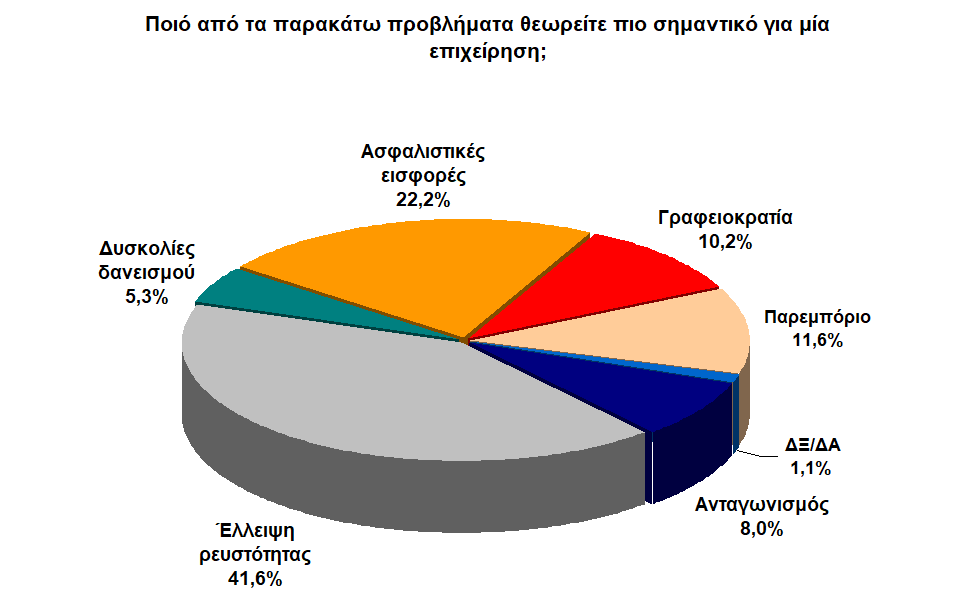 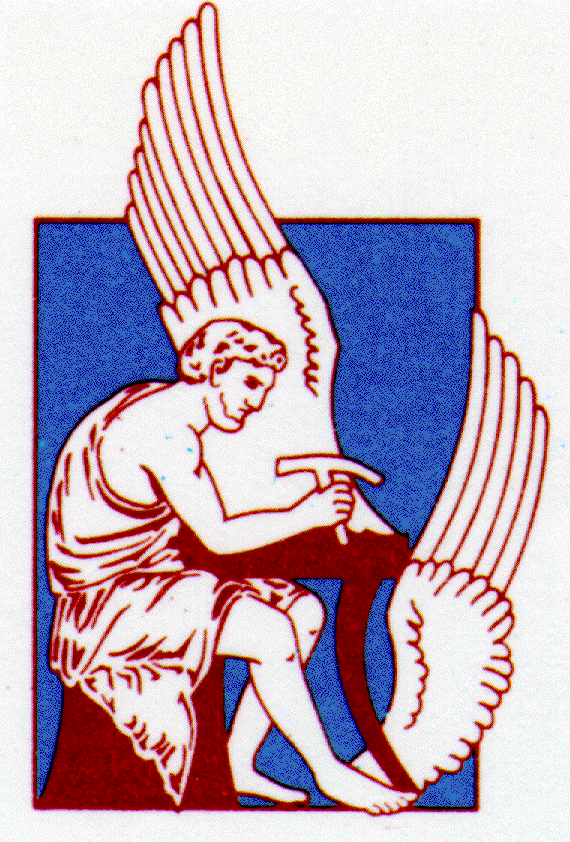 Εργαστήριο: Ανάλυσης Δεδομένων & Πρόβλεψης
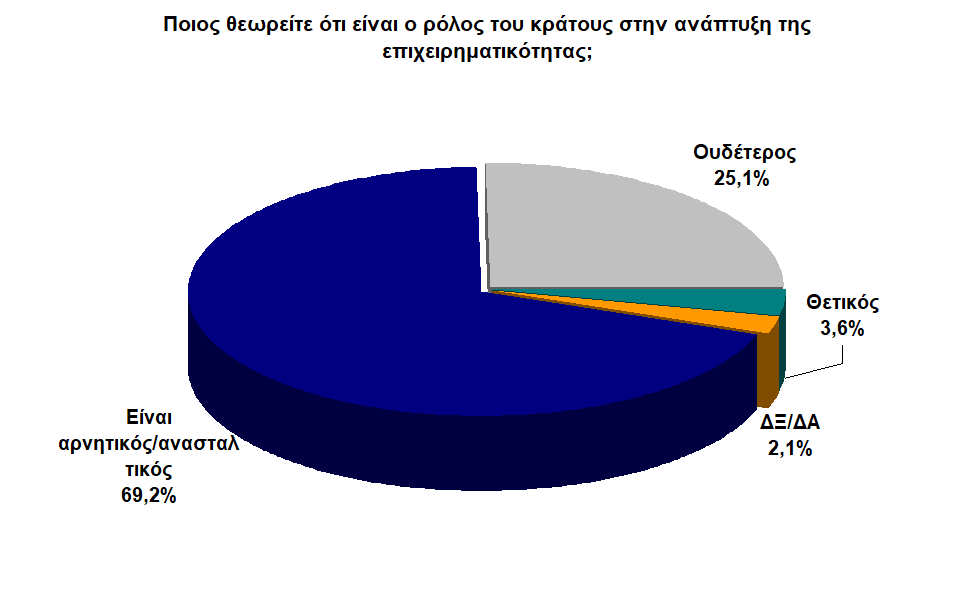 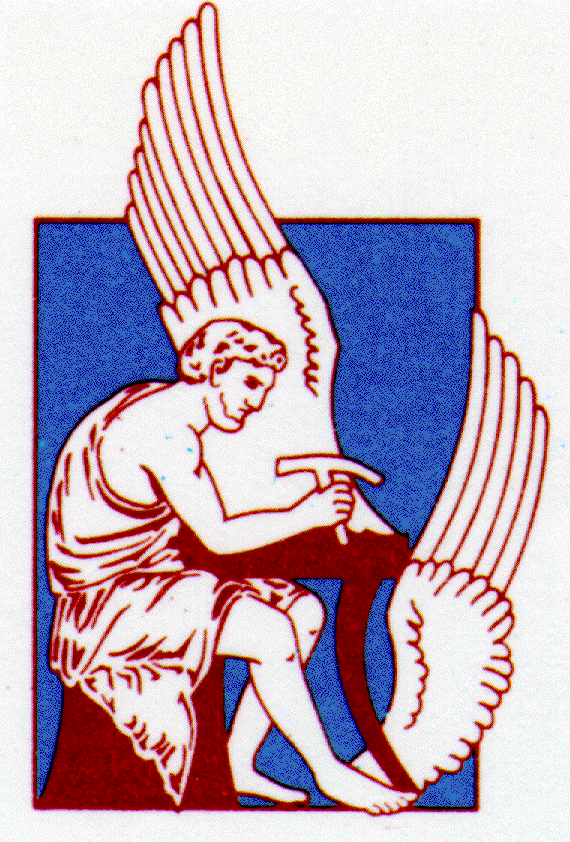 Εργαστήριο: Ανάλυσης Δεδομένων & Πρόβλεψης
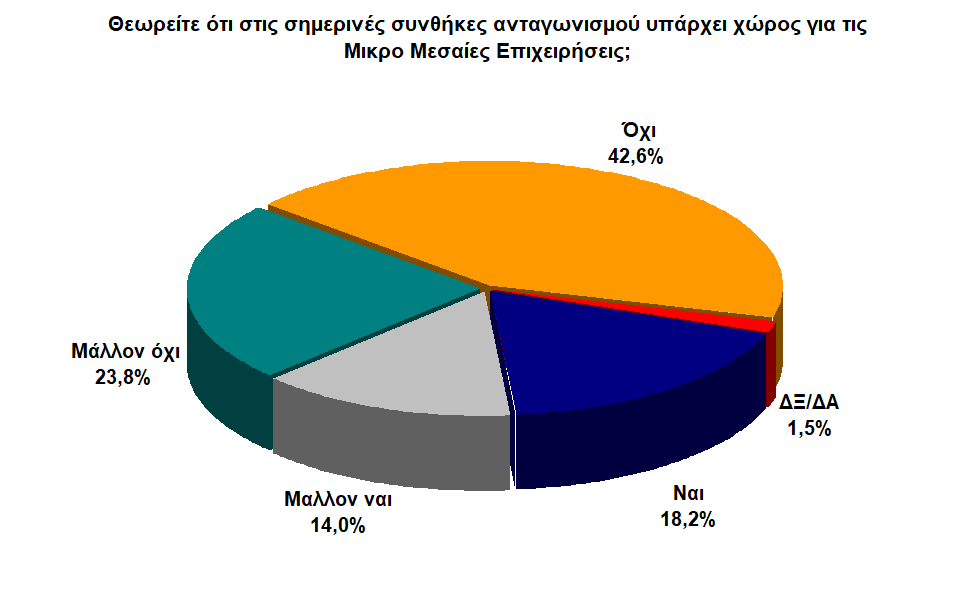 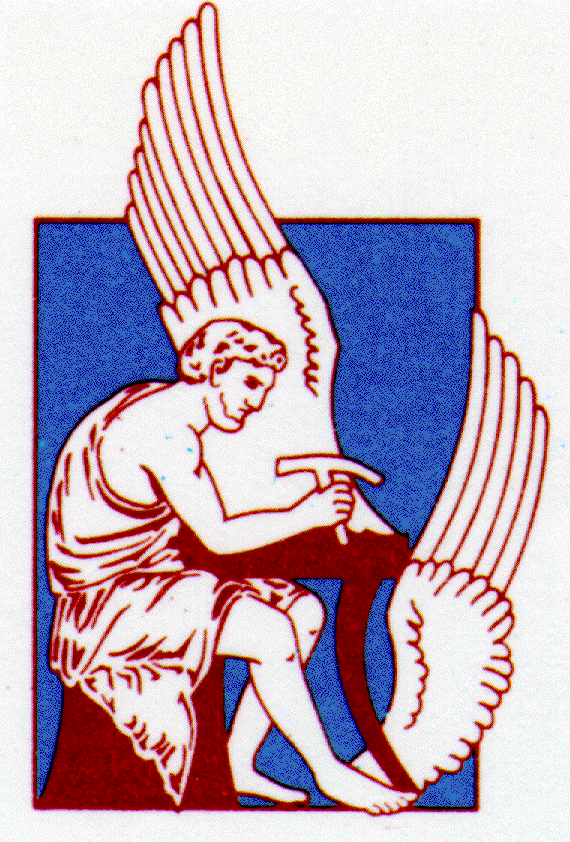 Εργαστήριο: Ανάλυσης Δεδομένων & Πρόβλεψης
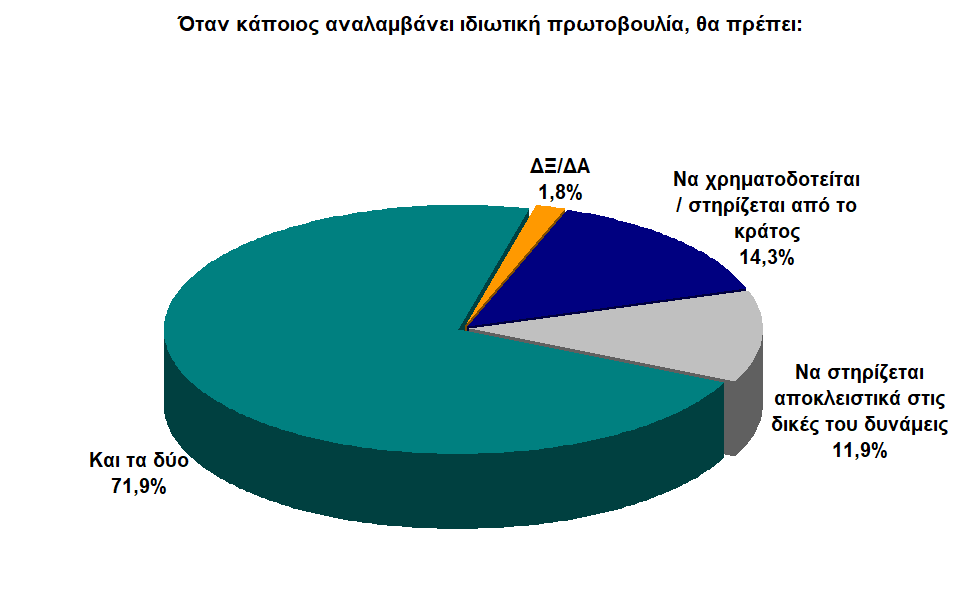 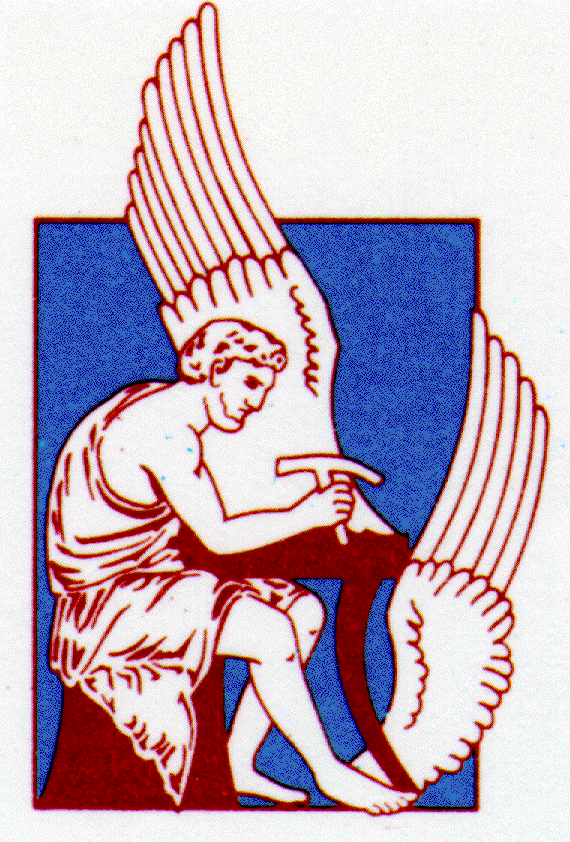 Εργαστήριο: Ανάλυσης Δεδομένων & Πρόβλεψης
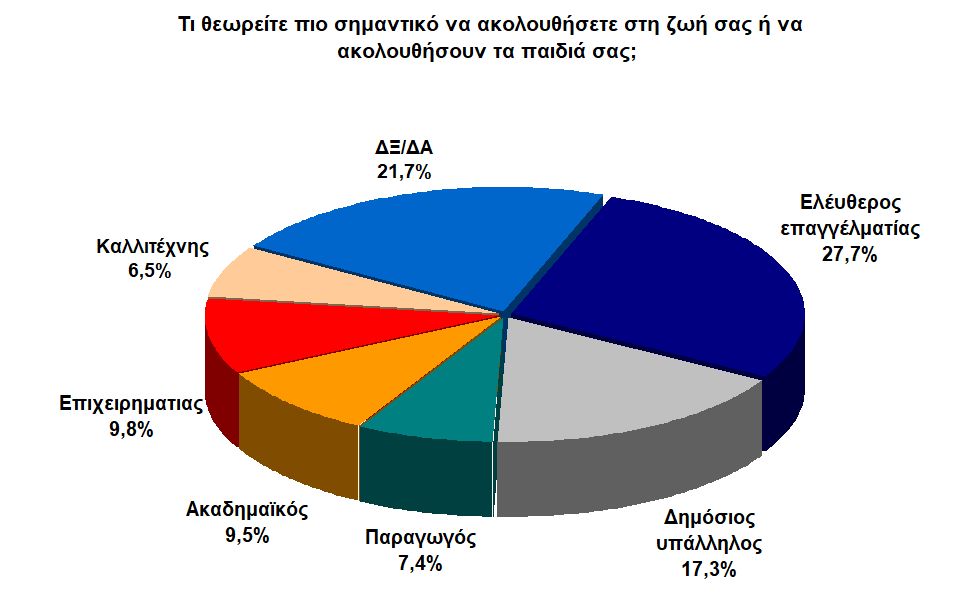 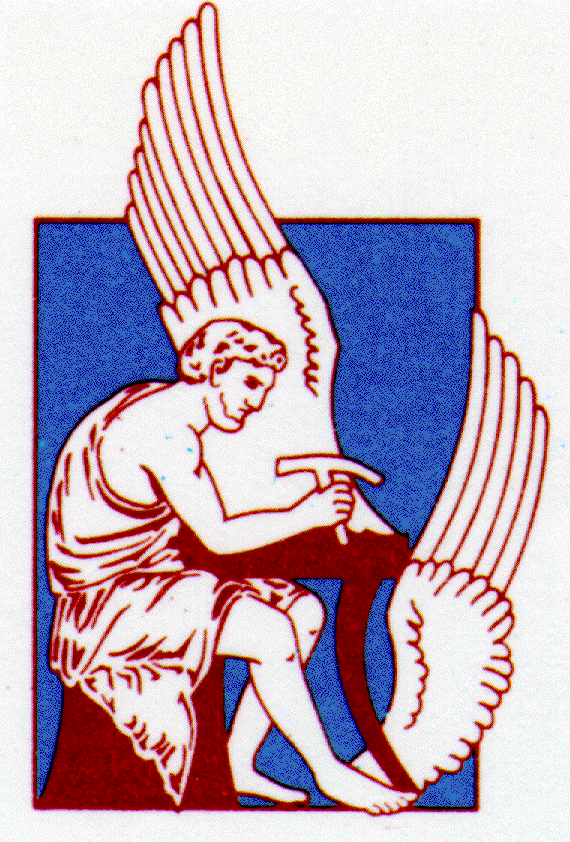 Εργαστήριο: Ανάλυσης Δεδομένων & Πρόβλεψης
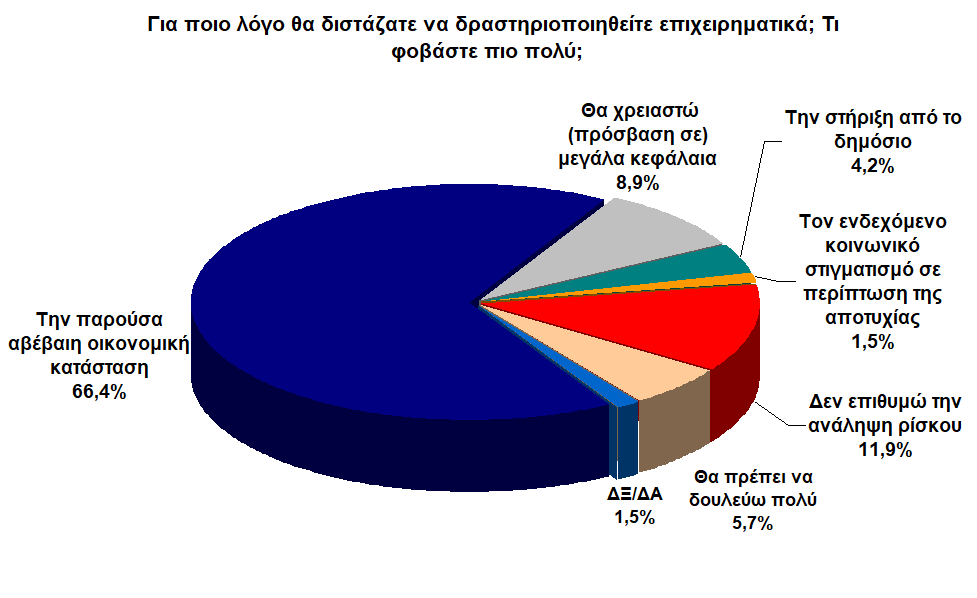 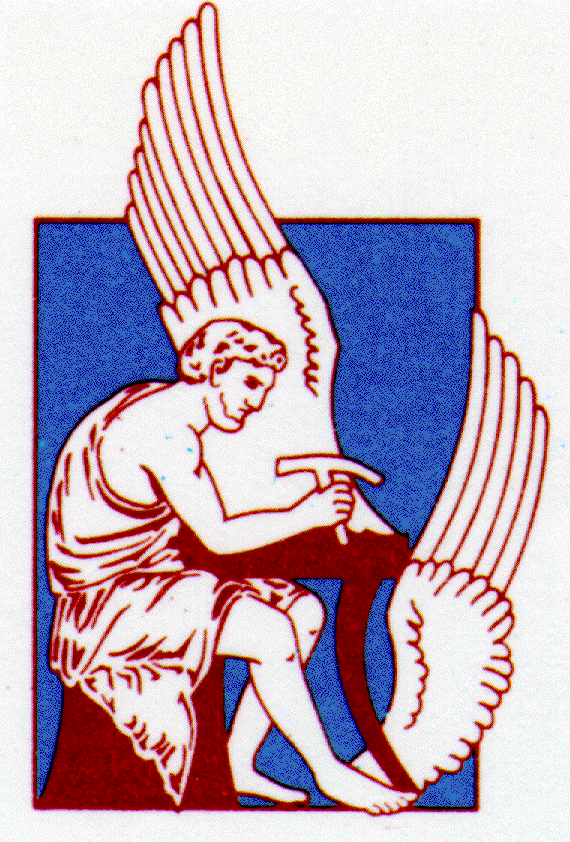 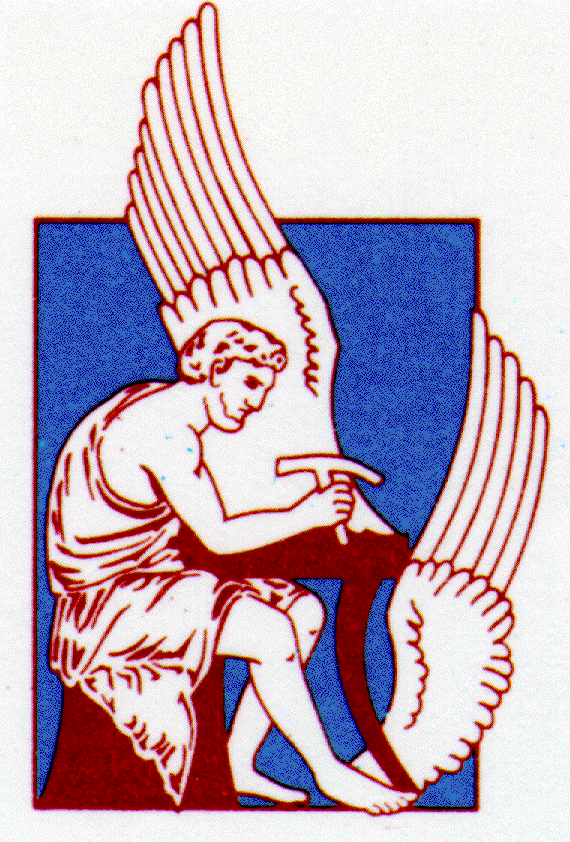 Εργαστήριο: Ανάλυσης Δεδομένων & Πρόβλεψης
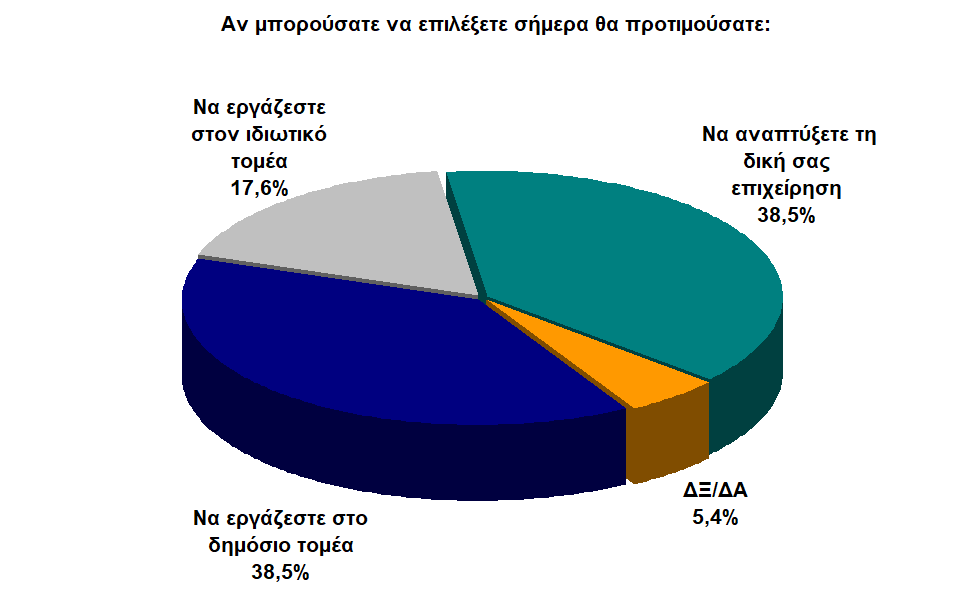 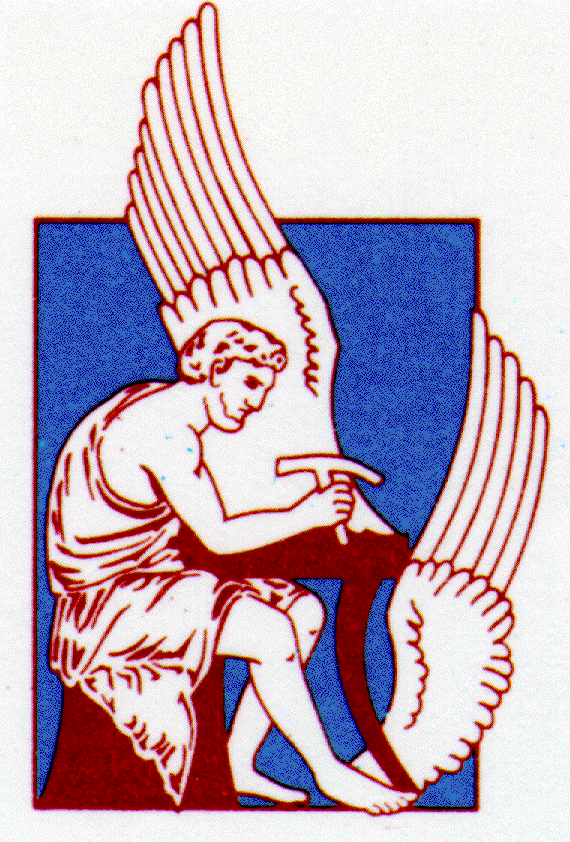 Εργαστήριο: Ανάλυσης Δεδομένων & Πρόβλεψης
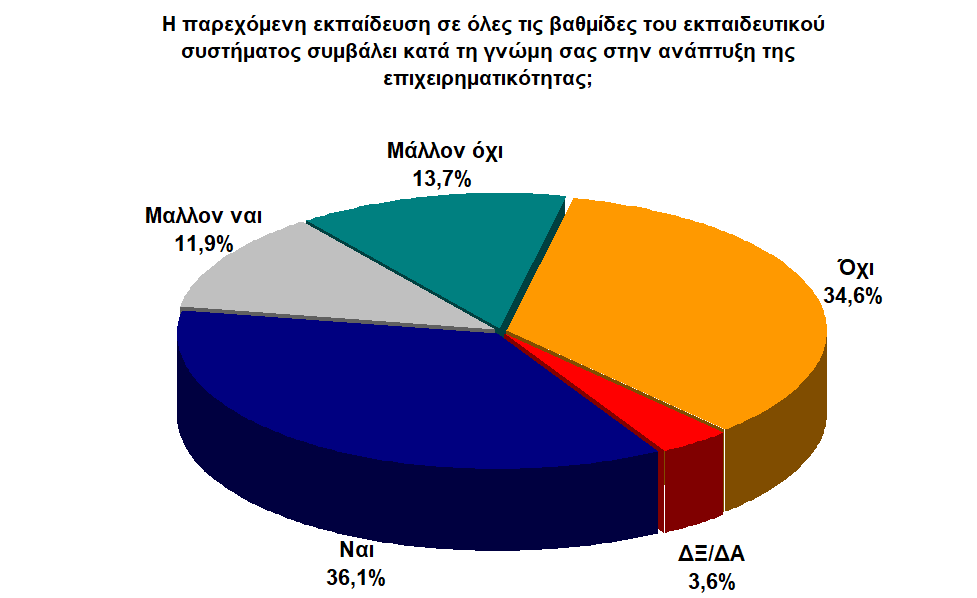 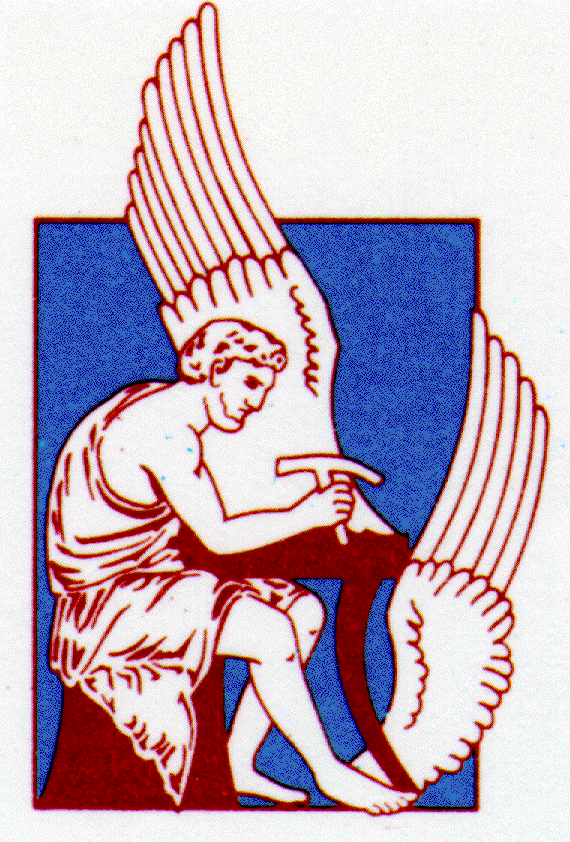 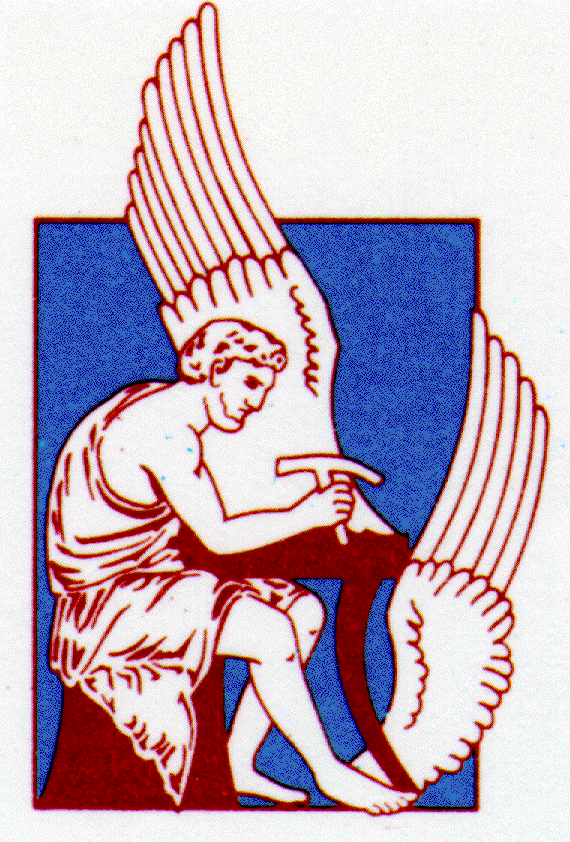 Εργαστήριο: Ανάλυσης Δεδομένων & Πρόβλεψης
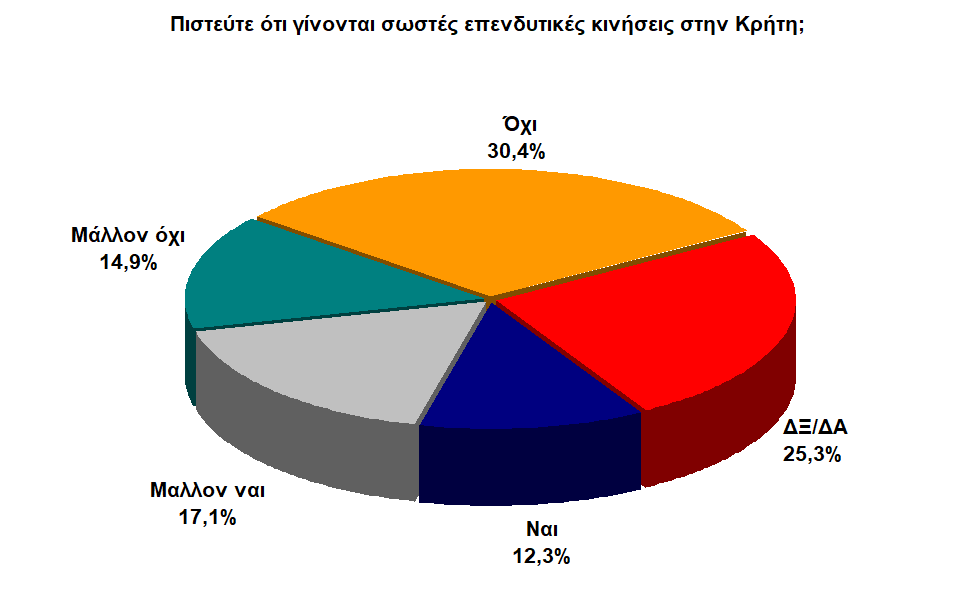 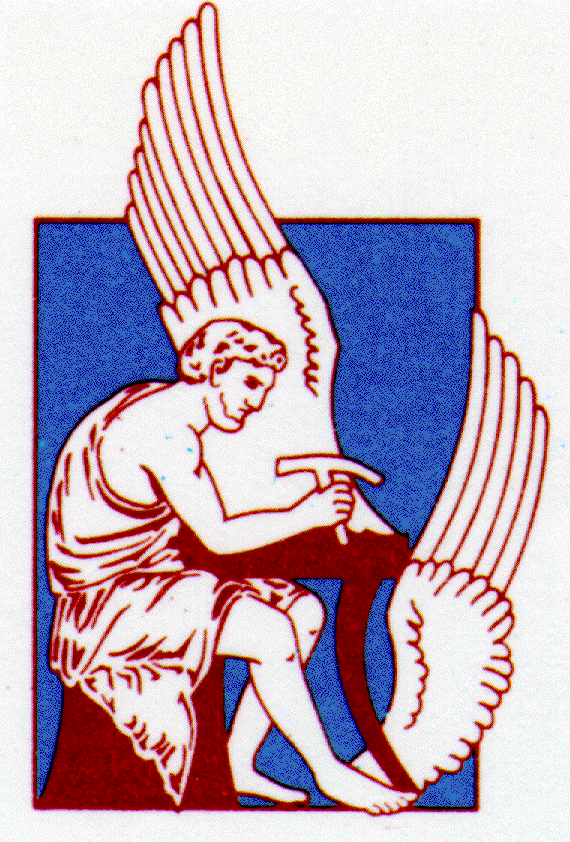 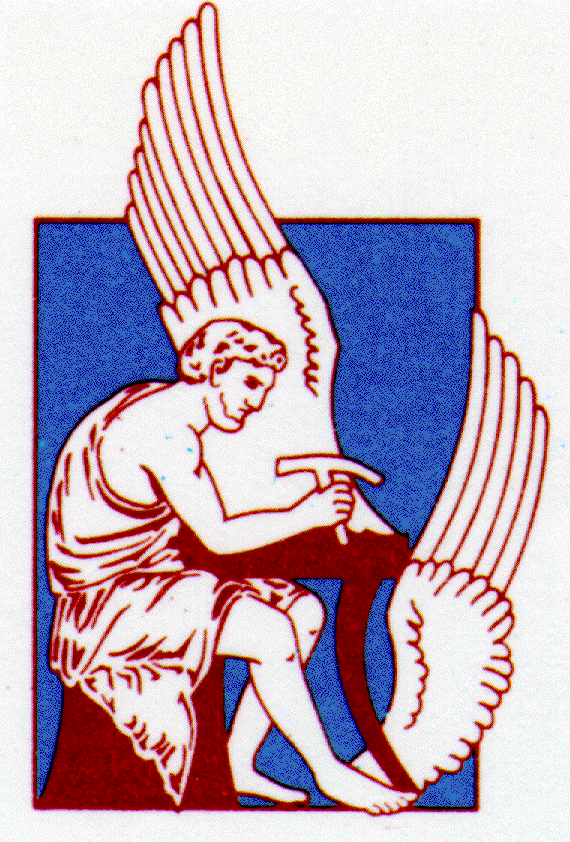 Εργαστήριο: Συστημάτων Χρηματοοικονομικής Διοίκησης
Εργαστήριο: Ανάλυσης Δεδομένων & Πρόβλεψης
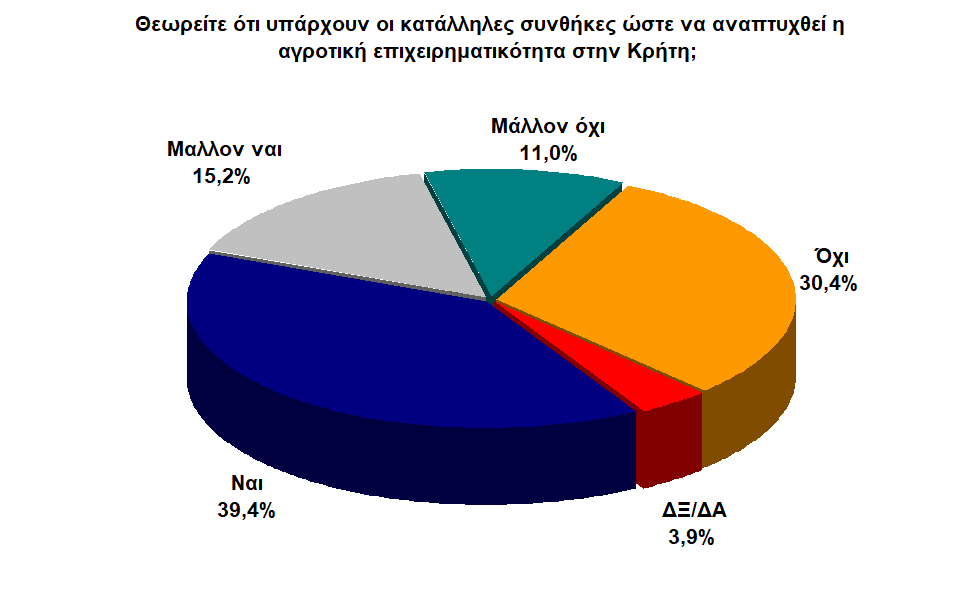 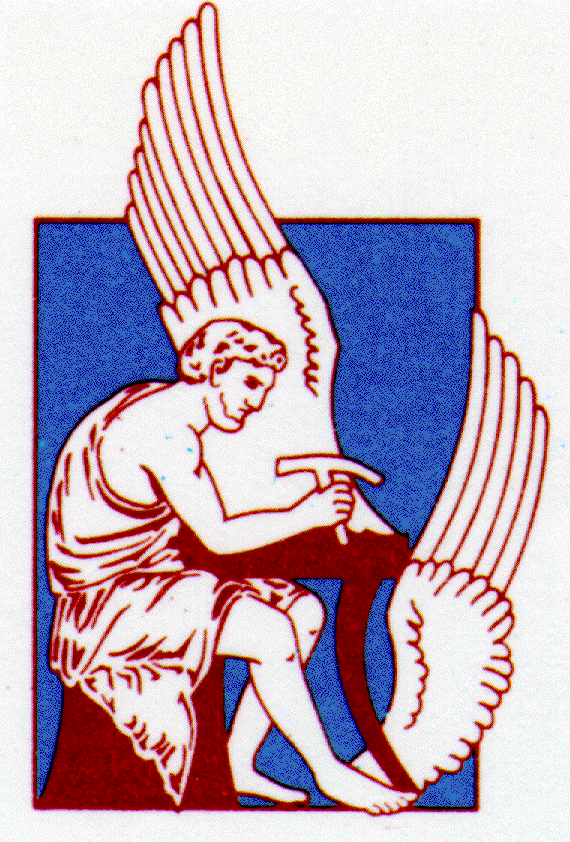 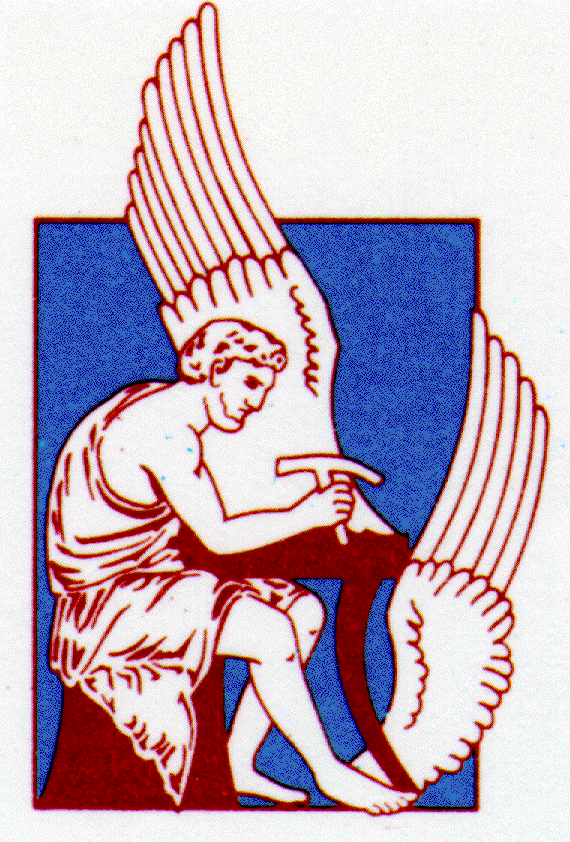 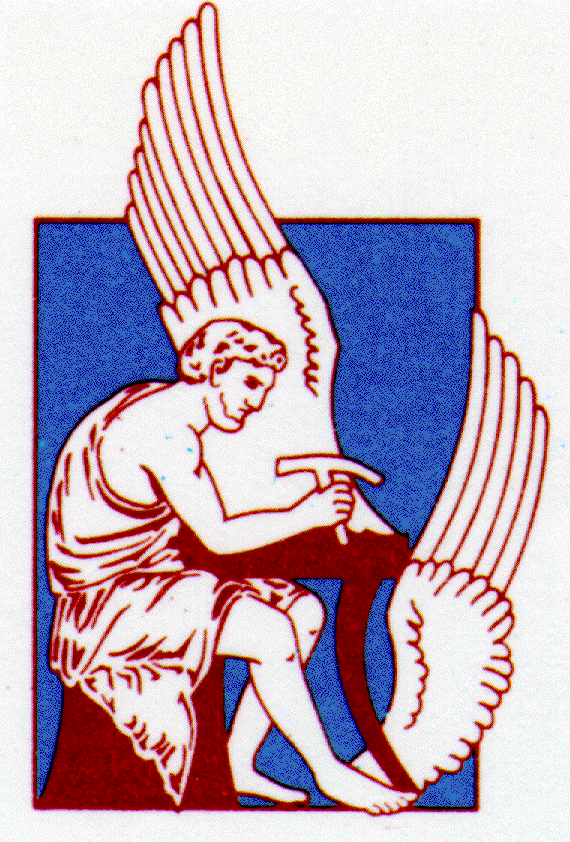 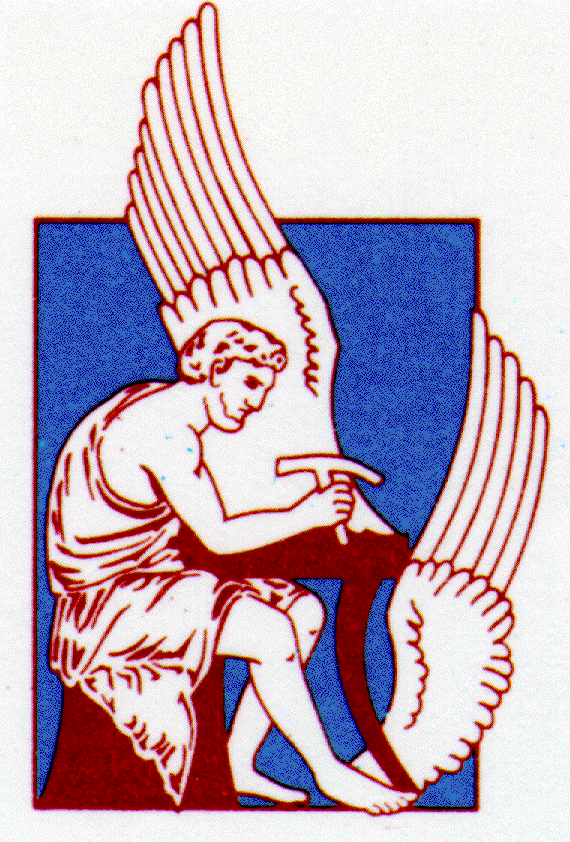 Εργαστήριο: Ανάλυσης Δεδομένων & Πρόβλεψης
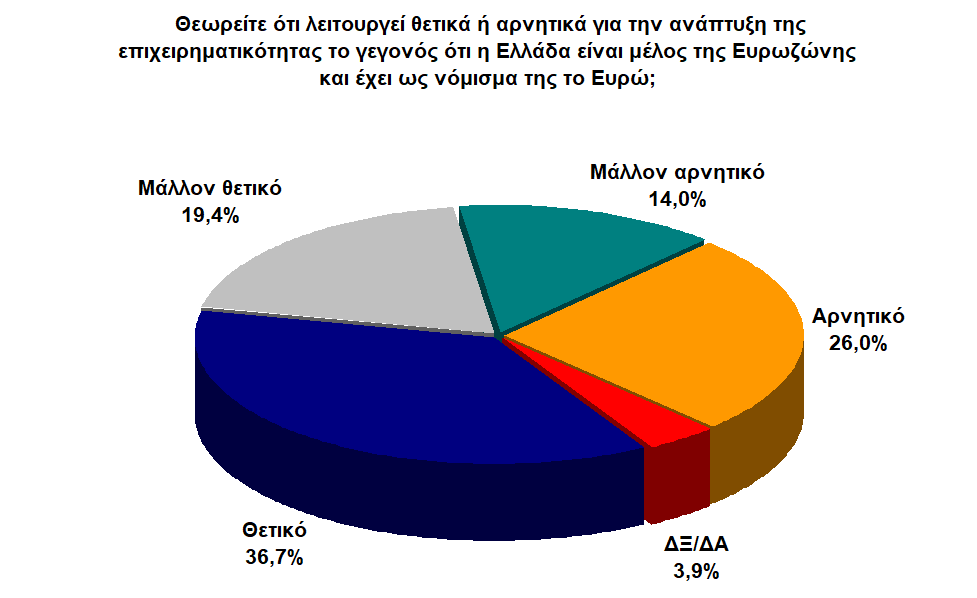 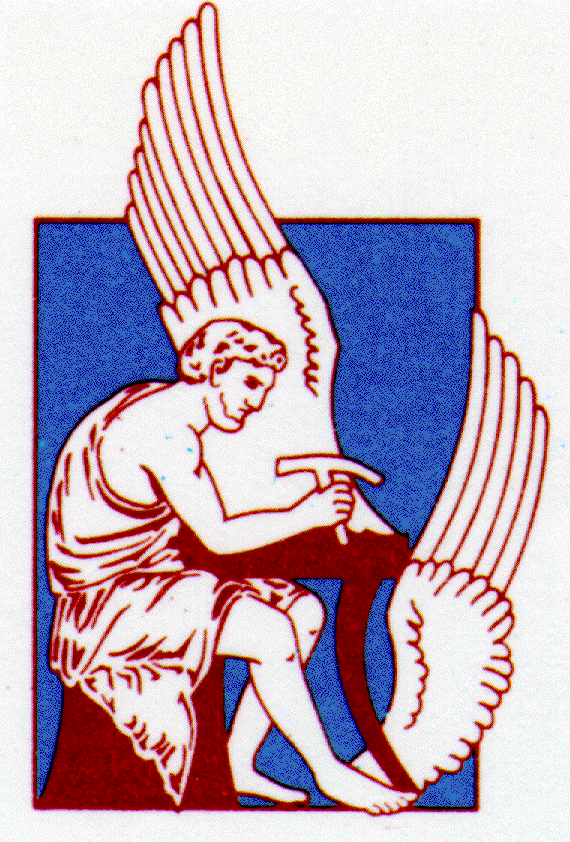 Ταυτότητα Έρευνας

Η δημοσκόπηση διενεργήθηκε υπό την εποπτεία του Γιώργου.I.Ματαλλιωτάκη Διδάκτορα στην Ανάλυση Δεδομένων και του Κων/νου Ζοπουνίδη καθηγητή του Πολυτεχνείου Κρήτης
Η ανάλυση  των αποτελεσμάτων έγινε από το Γιώργο Ματαλλιωτάκη Διδάκτορα του Πολυτεχνείου Κρήτης
Η σύνταξη του ερωτηματολογίου έγινε από τον Διδάκτορα  Γ.I .Ματαλλιωτάκη
 Η  Παγκρήτια δημοσκόπηση πραγματοποιήθηκε κατά την περίοδο 1-5 Ιουνίου του 2017